Wastewater Operations and Maintenance
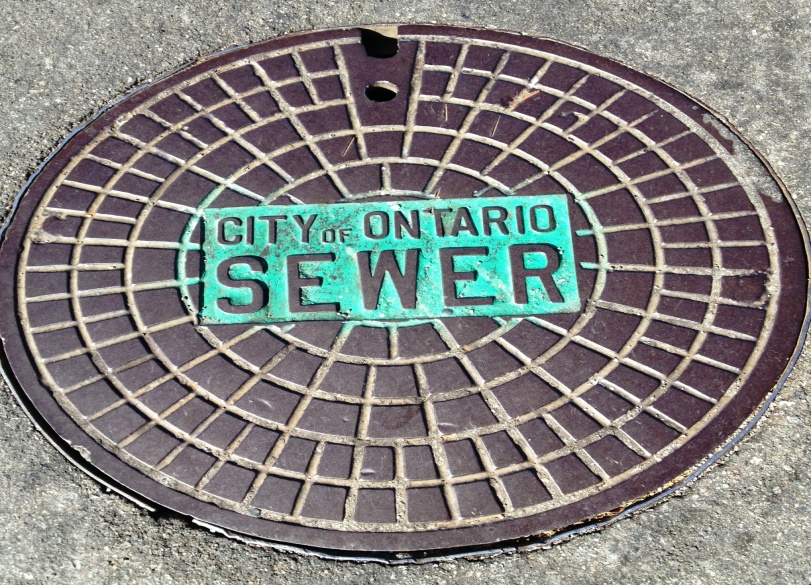 Equipment and Personnel
2 Combination trucks(Vactor)

1 Jetter truck(Vactor)

1 CCTV Van

2 Bypass pumps

6 Personnel
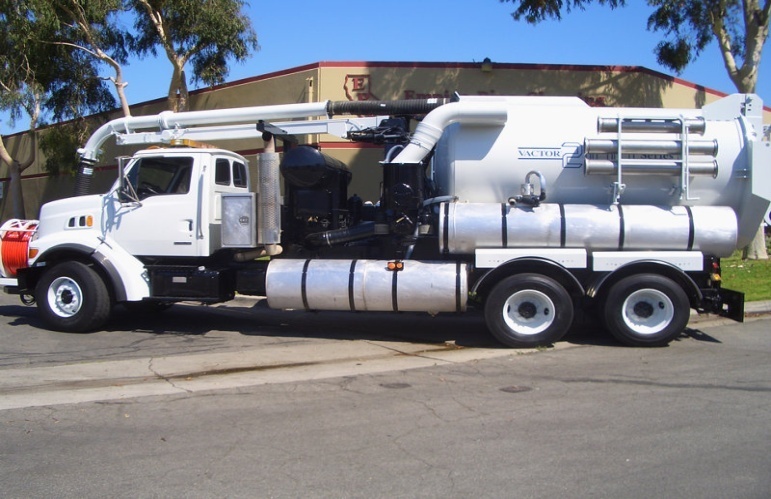 Ontario’s Collection System
365 miles of pipe 
7,582 manholes & cleanouts
 3 lift stations
 11,588’ of forcemains 
9 inverted siphons
 Average sewer load ~18.75 MGD
 Mostly VCP, 4” - 42” diameter
 Mostly constructed 1950-1990, but some as early as 1895
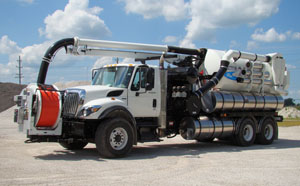 Line Cleaning Program
Based on a Grid System
58 Grids 
Access data base
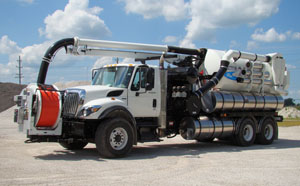 Grids and jetting forms
Data Base
Graph
Lift Stations (3)
Daily rounds

Monthly Maintenance
 
6 Month wet well cleaning
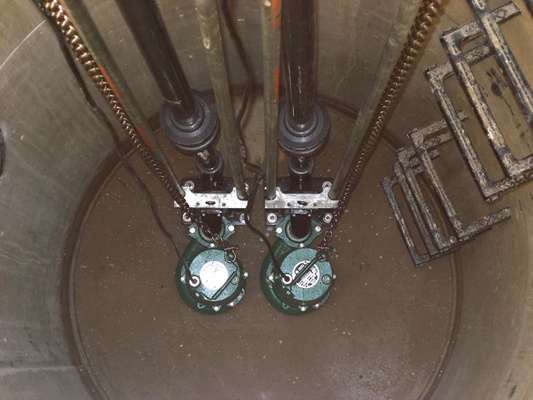 Bypass storm channel emergency plan
Area of spill

Bypass set up procedures

Communication with field personnel

Mock set up drills
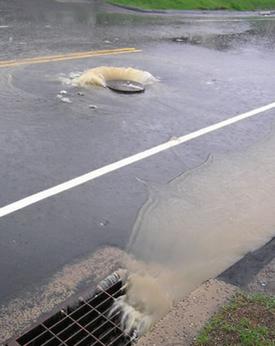 #1  Benson & State
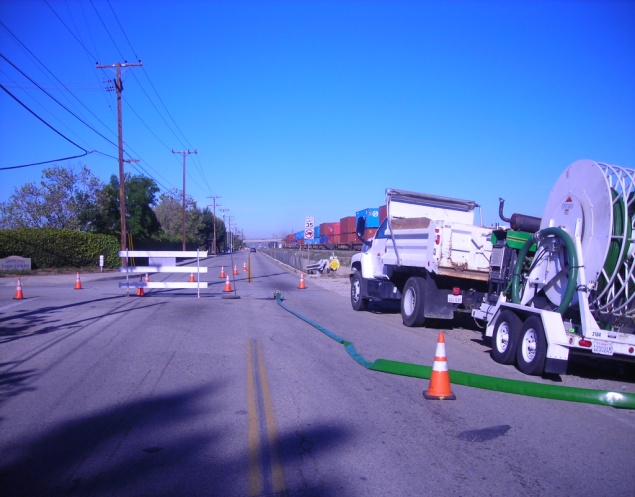 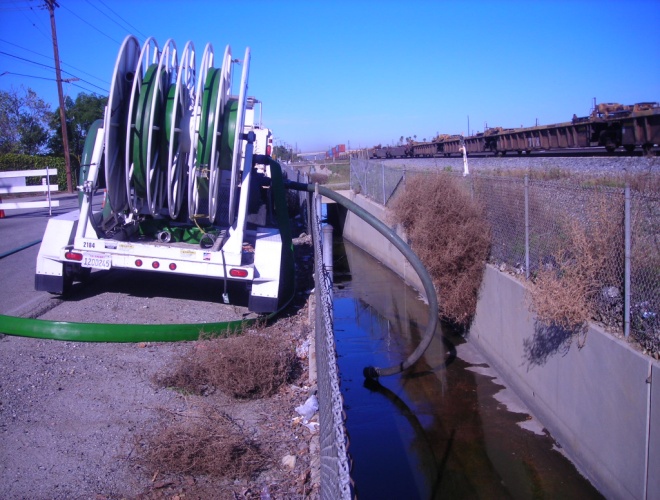 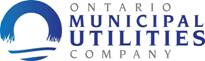 Spill containment Location
Benson and State 
Road closure between Benson and Oaks on State st. (Refer to traffic control SOP)
Sand bags to control flow within the storm drain. 
Set Bypass pump to divert flow from channel back to the sanitary sewer system.(K10MH111)
Use 25’ suction hose
Use 75’ discharge hose
Vactor #1 on standby 
Vactor #2 on standby
Jetter Truck to be used to wash down and clean the storm drain.
4#  Woodlark & Walnut
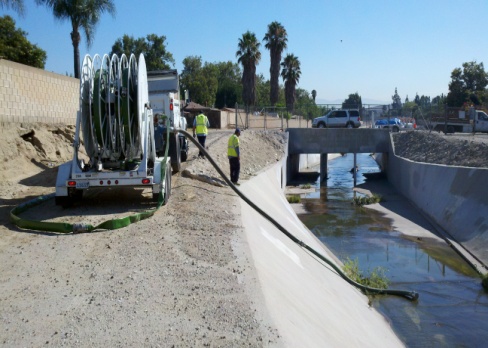 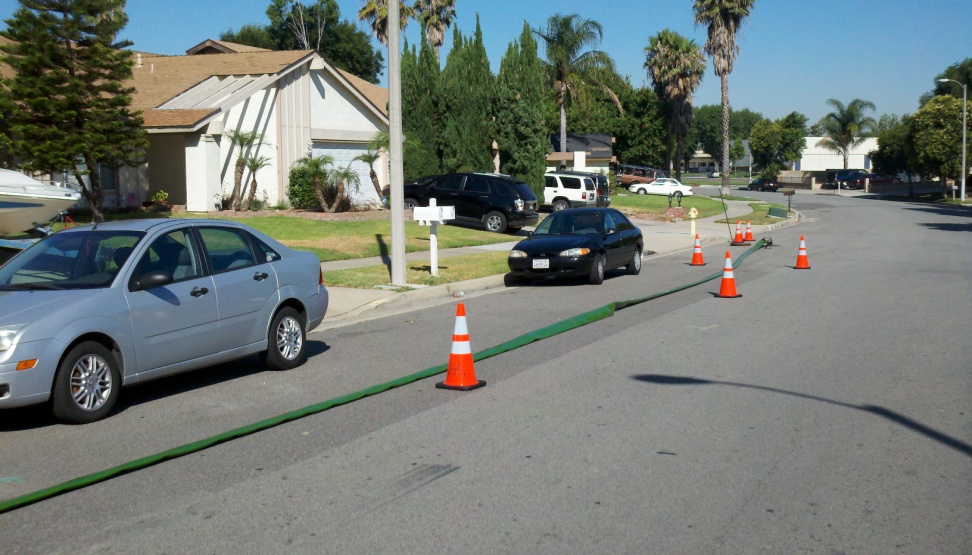 Walnut and Woodlark
Road closure between Arcadian Shores and Woodlark on Walnut st. (Refer to traffic control SOP)
Sand bags to control flow within the storm drain. 
Set Bypass pump to divert flow from channel back to the sanitary sewer system.
Use 50’ suction hose
Use 150’ discharge hose
Vactor #1 on standby 
Vactor #2 on standby
Jetter Truck to be used to wash down and clean the storm drain.
When all else fails
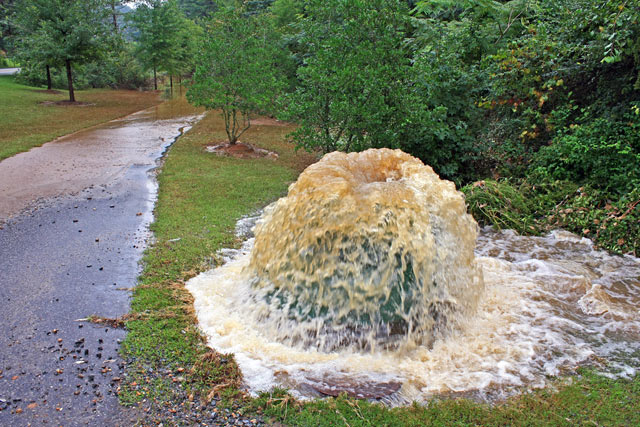 Mutual Aid
IEUA
Cucamonga Valley Water
City of Upland
City of Fontana
City of Chino Hills
City of Chino
City of Montclair